IT Basics6
An Introduction to Computers’ Logic
Răzvan Daniel Zota
Faculty of Cybernetics, Statistics and Economic Informatics
Bucharest University of Economic Studies
https://zota.ase.ro/itb
31-Oct-23
Computers’ Logic Basics – An Introduction
VLSI (Very Large Scale Integration)
It represents the manufacturing process of an IC (Integrated Circuit) by combining thousands and hundreds of thousands of logical gates (transistors) on a single silicon chip.
The microprocessor is a VLSI equipment
The beginnings of VLSI: ‘70
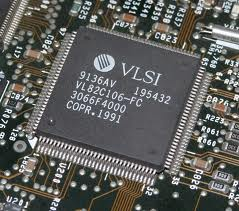 31-Oct-23
Computers’ Logic Basics – An Introduction
ULSI (Ultra Large Scale Integration) – chips with more than 1 million components
For example, one Intel® Xeon Core i7 E3 Broadwell  has 3.2 billion transistors on a die of only 133 mm2
As of 2021, the maximum number of transistors in a commercial chip is found in Apple M1 Max, 57 billion !
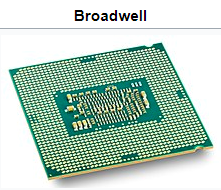 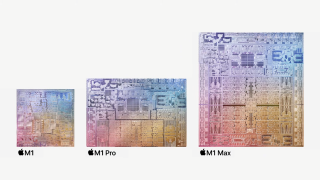 31-Oct-23
Computers’ Logic Basics – An Introduction
In 2023 Apple is announcing M2 Pro and M2 Max processors with up to 67 billion transistors on a chip !
https://www.apple.com/ro/newsroom/2023/01/apple-unveils-m2-pro-and-m2-max-next-generation-chips-for-next-level-workflows/
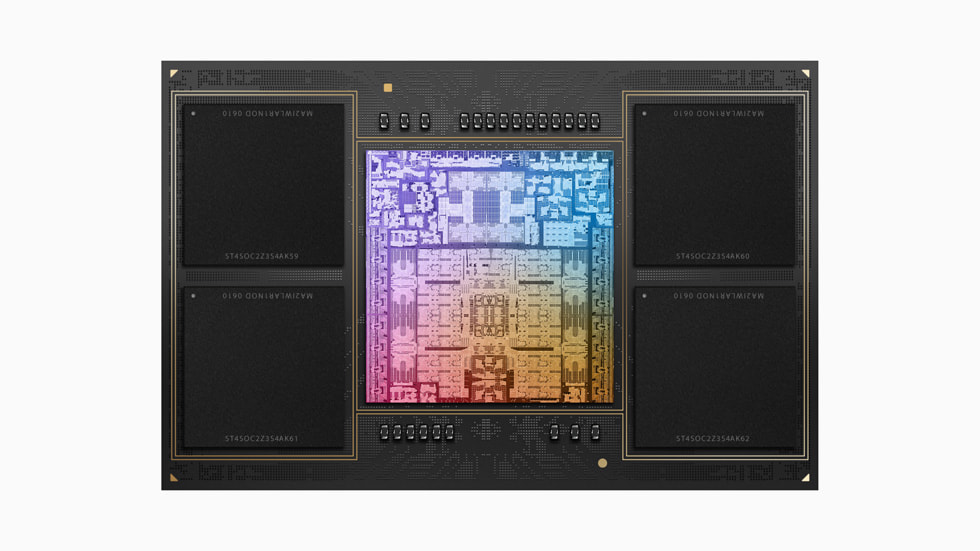 31-Oct-23
Gordon Moore’ Law
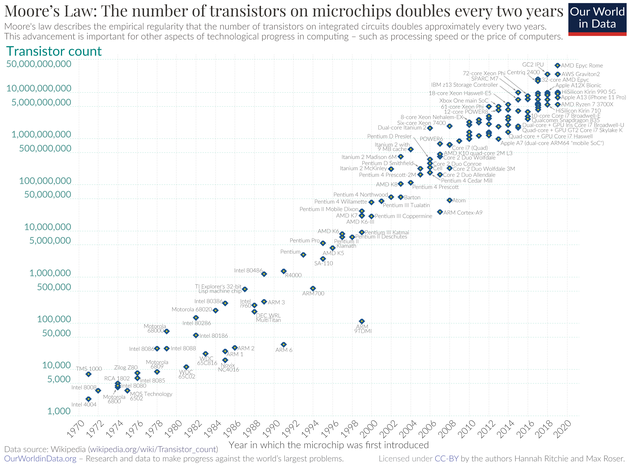 31-Oct-23
The exponential growth in computing power!
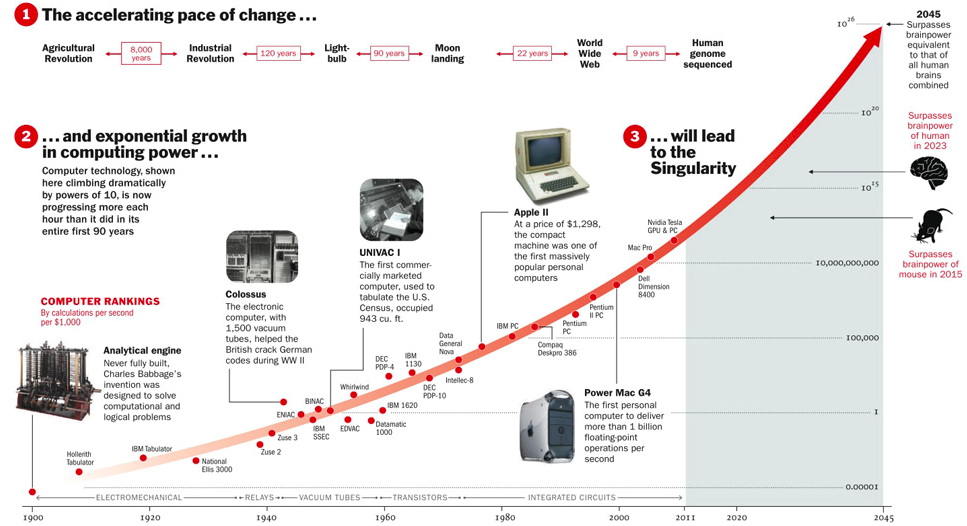 Source: http://content.time.com/time/interactive/0,31813,2048601,00.html
31-Oct-23
Introduction
Digital components
Digital electronics (+5V, -5V), (0V, -5V), 
(0V, +5V) 
0 and 1 can be represented by +5V and -5V, or 0V and -5V, or 0V and +5V
31-Oct-23
Introduction
Boole’s algebra
Basic operations:
Disjunction (OR)
Conjunction (AND)
Negation (NOT)
31-Oct-23
Truth tables – disjunction, conjunction, negation
31-Oct-23
Boole’s algebra – fundamental theorems
1. Identities and null elements:
There is element 0 (zero) as prime element  with the properties:   x0=0 and x0=x
There is element 1 (one) denoted last element with the properties:   x1=x and x1=1

2. Uniqueness:
Element 1 is unique
Element 0 is unique

3. Complements - for every x in K there is a unique element  x such that:
31-Oct-23
[Speaker Notes: ---AND operation  
 ----OR operation]
Boole’s algebra – fundamental theorems (cont.)
4. Double negation theorem: 

5. Absorption theorems:
x (x  y)=x
x (x  y)=x

6. De Morgan theorems:
31-Oct-23
[Speaker Notes: (ABC)' = A' + B' + C']
Boole’s algebra – fundamental theorems (cont.)
7. Idempotency:
xx…x = x
xx…x = x

8. Commutativity, associativity and distributivity:
xy = y x
x (y z)=(x y) z
x (y  z)=(x y)  (x z)
x  y=y  x
x (y z)=(x  y) z
x (y  z)=(x y) (x z)
31-Oct-23
Boolean functions: existence and uniqueness
31-Oct-23
Primary definitions
We call an elementary product/elementary sum  a product/sum of variables and/or their negations
 We call disjunctive canonical form (DCF) of a logical relation, an equivalent relation (with the same truth value) which is a sum of elementary products constructed with the same variables as the initial relation, each product containing all variables (in normal or complementary form)
31-Oct-23
Primary definitions
We call conjunctive canonical form (CCF) of a logical function, an equivalent relation (with the same truth value) which is a product of elementary sums constructed with the same variables as the initial relation, each sum containing all the possible variables (in normal or complementary form)
31-Oct-23
DCF for one variable function
Let be
a boolean function with one variable and 
a,b two boolean constants
31-Oct-23
CCF for one variable function
31-Oct-23
Proof of existence (DCF)
31-Oct-23
Proof of existence (CCF)
31-Oct-23
DCF for two variables function
Let be
A boolean function with two variables and a,b,c,d boolean constants
31-Oct-23
CCF for a function with two variables
31-Oct-23
Proof of existence for DCF
31-Oct-23
Proof of existence for CCF
31-Oct-23
Truth tables
We can associate any logic function with a truth table
31-Oct-23
[Speaker Notes: f(x,y)=xy’+yx’]
Truth tables (cont.)
Reciprocally, if we have a truth table we may determine the logic function
31-Oct-23
Truth tables (cont.)
31-Oct-23
Truth tables (cont.)
31-Oct-23
Logical functions representation
Canonical forms:
Minterm form (DCF –disjunctive canonical form) – SUM of products – variables or their complements in a minterm are connected by boolean operation AND, and the minterms are connected by OR.
Maxterm form (CCF –conjunctive canonical form) – PRODUCT of sums – variables or their complements in a maxterm are connected by OR, and maxterms are connected by AND.

Another form of representation of a boolean function is the graphical one, using Venn diagrams
31-Oct-23
Venn diagram example
A Venn diagram is a schematic diagram used in logic theory to depict collections of sets and represent their relationships.
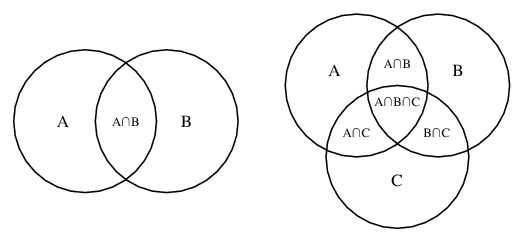 31-Oct-23
Minterms/maxterms for a function with two variables
31-Oct-23
30
Minterms/maxterms for a function with three variables
31-Oct-23
31
Minterms/maxterms - properties
Minterms are formed by the combination of the variables (or its’ complements) for which the function has the value of 1.
Maxterms are formed by the combination of the variables (or its’ complements) for which the function has the value of 0.
31-Oct-23
32
Minterms/maxterms - properties (cont.)
P1. The logic product between two terms mi and mj (i # j) of a logic function of n variables has the value of zero:
P2.  The logic sum between two terms Mi and Mj (i # j) of a logic function of n variables has the value of 1:
31-Oct-23
33
Minterms/maxterms - properties (cont.)
P3. A logic function of n variables may be represented by a logic sum of minterms mi (respectively, by a logic product of maxterms Mi):
31-Oct-23
34
Minterms/maxterms - properties (cont.)
P4. The complement of a logic function of n variables written in CCF may be expressed uniquely using the relation:
31-Oct-23
35
Minterms/maxterms - properties (cont.)
P5. If a logic function of n variables written in DCF is containing 2n distinct terms of n variables then it is equal with 1.
In the same conditions, if the function is written in CCF, then it is equal with 0.
31-Oct-23
36
Minterms/maxterms - properties (cont.)
P6. Any minterm mi of a logic function of n variables written in DCF is equal with the logic product of 2n-1 Mj terms, respectively any maxterm Mi of a logic function of n variables written in CCF is equal with the logic sum of 2n-1 mj terms:
31-Oct-23
37
Logic functions of 2 variables
In the case of the 2 variable logic functions we may have the following canonical forms:
From here, it results 16 two-variable functions, in the minterm/maxterm formats, considering the 16 possible combinations for
31-Oct-23
38
2 variables logic functions
- INHIBITION | x inhibits y
or TRANSFER
- INHIBITION | y inhibits x
or TRANSFER
Exclusive OR | 1 if x<>y
31-Oct-23
39
2 variables logic functions (cont.)
| 1 if x=y
31-Oct-23
40
2 variables logic functions (cont.)
You may also check this website:

https://www.allaboutcircuits.com/technical-articles/16-boolean-logic-functions-of-2-input-system/
31-Oct-23
41
Logic function representation in DCF - example
31-Oct-23
42